Standard Temporal LobectomyYoumans chap. 75
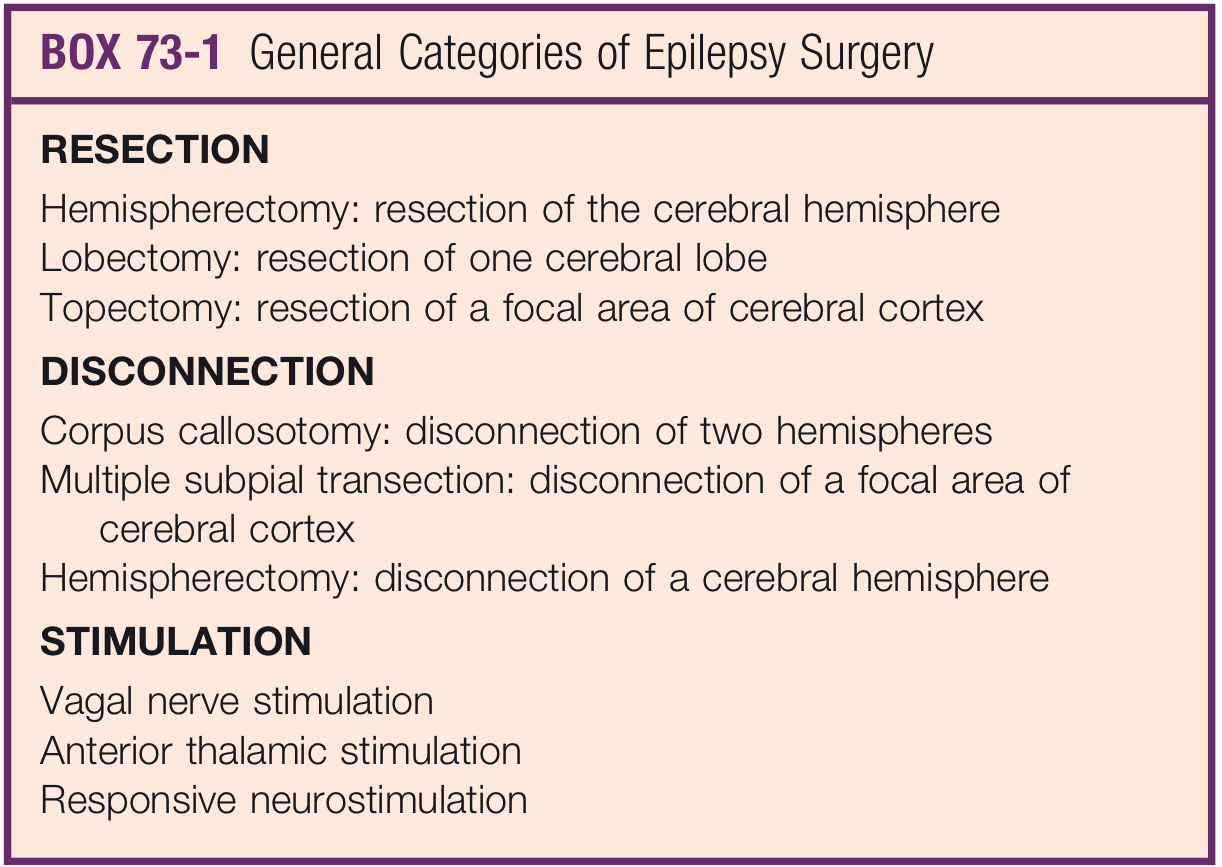 Standard Temporal Lobectomy
Standard  resection   means  an  anteromedial  temporal  resection. 

Indications
Commonly used for medically intractable temporal lobe epilepsy (TLE) due to mesial temporal sclerosis. 
For other epileptic substrates (malformations of cortical development, cavernomas, neoplasms, and other focal epileptogenic lesions) involving the temporal lobe.
Presence of focal epilepsy resistant to treatment with an adequate trial of anticonvulsant therapy.
PREOPERATIVE EVALUATION
History and Neurological Examination
Video EEG Monitoring
Imaging
MRI 
PET demonstrate hypometabolism  in  the  mesial  temporal  region.
Single-photon emission computed tomography [SPECT]
Magnetoencephalography (MEG)
Typical findings of mesial temporal sclerosis include atrophy of the affected hippocampus and increased signal intensity on the FLAIR and T2 sequences .
Neuropsychological and Psychosocial Preoperative Evaluations

Each surgical candidate must meet for a temporal lobectomy must have:
Partial seizures.
Refractory seizures.
Not having progressive or diffuse brain disease.
General  Anatomy 
The  temporal  lobe  consists  of  
The  superior  (T1),  middle  (T2),  and inferior  (T3)  temporal  gyri  laterally.
The  fusiform  and  parahippocampal  gyri  inferiorly.  
The  mesial  surface  includes  the amygdala  and  the  parahippocampal  gyrus,  which  includes  the uncus. 

The  collateral  sulcus  separates  the  fusiform  and  parahippocampal  gyrus  and  serves  as  a  reference  to  locate  the  temporal horn.  
Within  the  temporal  horn  the  inferior  choroidal  point  is  a critical  landmark.  The  anterior  choroidal  artery  enters  the choroid  plexus  at  this  point.  
The  amygdala  is  located  below  an imaginary  line  between  this  point  and  the  MCA  bifurcation.
SURGICAL TECHNIQUE
The targets of this operation are the mesial temporal lobe structures that are “sclerotic”: the parahippocampus, hippocampus, and amygdala.

The procedure does vary slightly for the language nondominant and language-dominant sides. 
The traditional approach to lateral cortical resection during a standard temporal lobectomy has been to limit 
The dominant lobe excision to 3 to 4 cm.
The nondominant side to 5 to 6 cm.
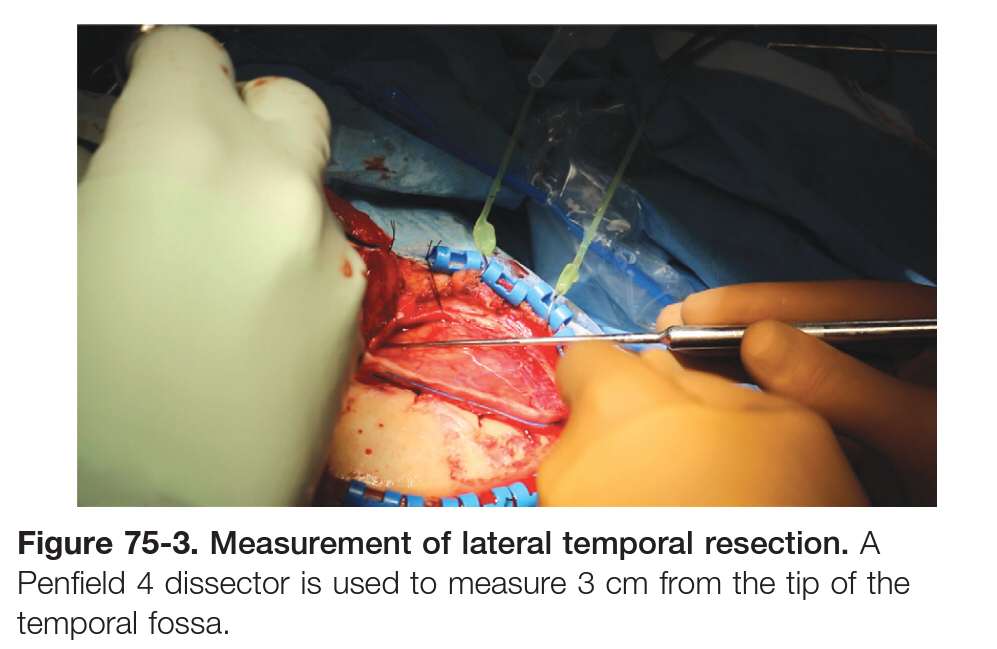 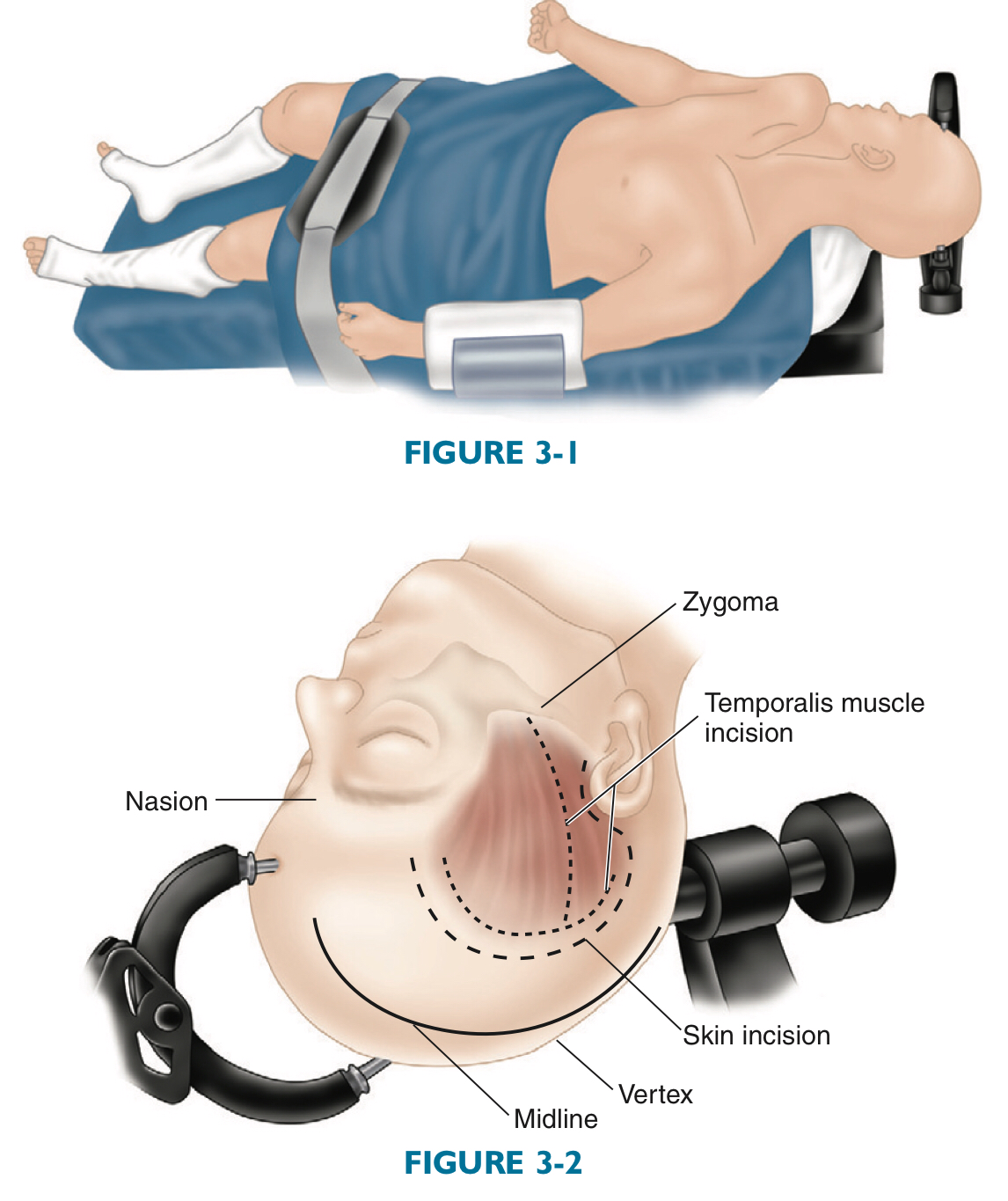 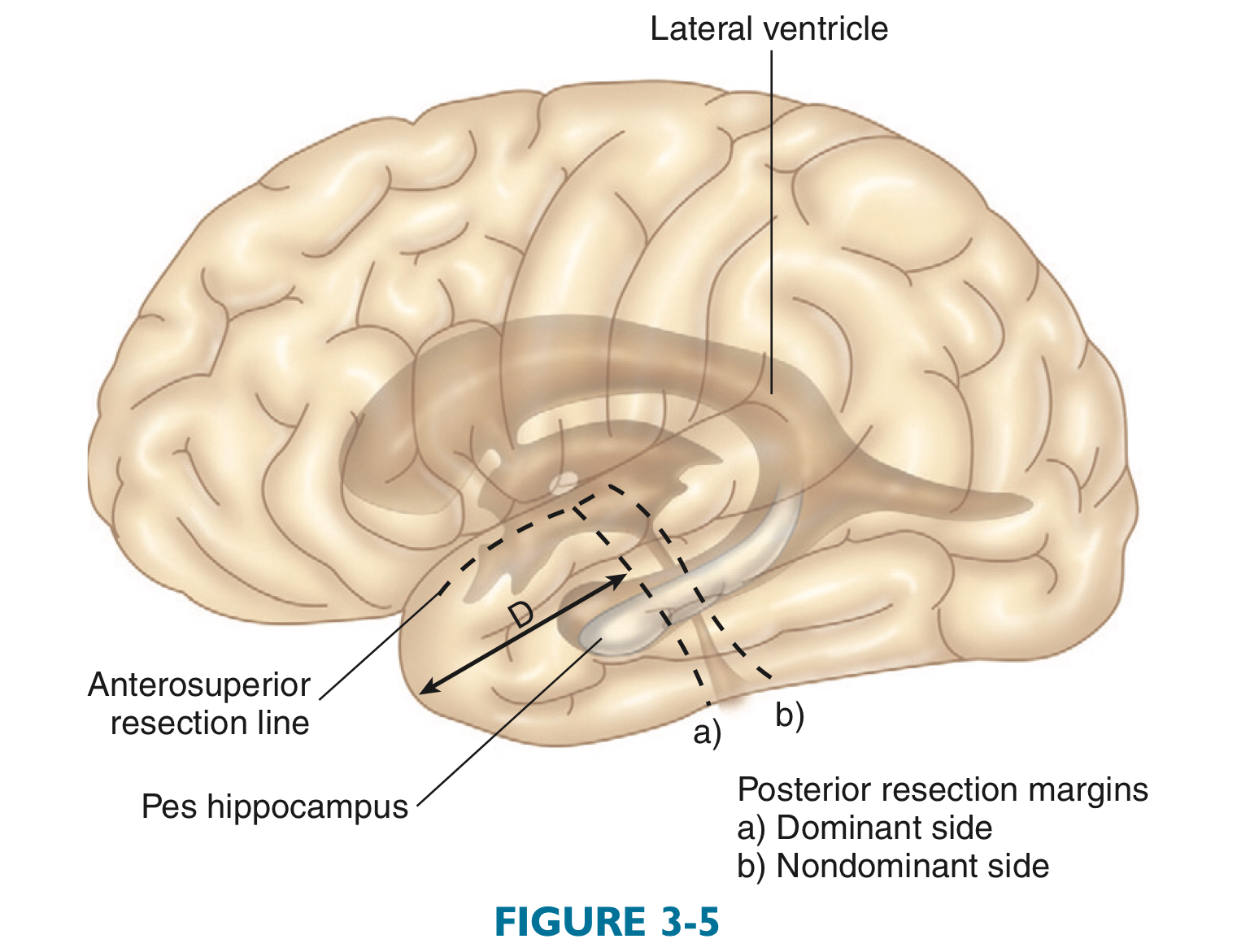 SURGICAL COMPLICATIONS
The rate of significant complications after temporal lobectomy is fortunately quite low.
General complications include 
Infection, hemorrhage ( epidural,subdural, intracerebral), acute blood loss anemia.
DVT, anesthetic complications, and death. 

The incidence of mortality after temporal lobectomy is approaching zero as experience and technology improves.

Complications specific to the temporal lobe include 
Visual field loss: contralateral superior quadrantanopia (“pie in the sky”)
Naming and language deficits (dominant temporal lobe).
Memory deficits.
Cranial nerve palsies.
Hemiparesis or plegia.
Psychiatric morbidity (depression, anxiety).
Visual field loss after temporal lobectomy: 
Contralateral superior quadrantanopsia (“pie in the sky”) 
From damage to Meyer’s loop as it courses forward in the roof of the temporal horn of the lateral ventricle.

Contralateral homonymous hemianopsia 
Is much less common and usually results when larger temporal lobe resections are performed and damage to the geniculocalcarine tract occurs at the posterior aspect of the inferior temporal horn (trigone region).

Optic tract damage

Horizontal and vertical diplopias 
Resulting from irritation to the third and fourth cranial nerves, respectively.
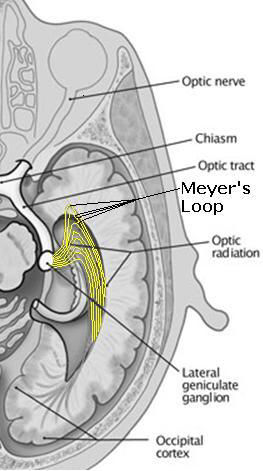 Postoperative aphasias 
Can occur after dominant temporal lobe resections. 
It is transient and peak within 24 to 48 hours
Management include 
Postoperative MRI with stroke protocol.
Corticosteroid therapy.
Speech therapy services. 

Common postoperative conditions (not complications) include 
Headache
Wound swelling
Jaw discomfort
Retro-orbital pain, and cosmetic deformity

These conditions largely resolve over 2 to 3 months, although preoperative headaches and temporomandibular joint dysfunction can predispose the patient to a longer recovery period after surgery.
OUTCOMES
After the surgery is completed, time must pass before determining outcome. 
Long-term seizure-free outcomes after temporal lobectomy, especially when performed for mesial temporal sclerosis, are often stated to be the best of all surgical procedures for medically resistant epilepsy. 
The initial seizure-free rate reaching 80% after 5-10 years.

Factors predicting an unfavorable outcome may include 
The presence of epileptic activity on the 6-month postoperative EEG.
Frequent preoperative seizures.
Generalized motor seizures.
Bilateral MRI abnormalities.
Increased epilepsy duration.
Surgical procedure
The dura is opened in the shape of a C and reflected anteriorly. To plan the posterior margin of the lateral cortical resection of the middle and inferior temporal gyri, and measure from the temporal tip to a prominent cortical vein approximately 3 to 3.5 cm from the temporal tip.
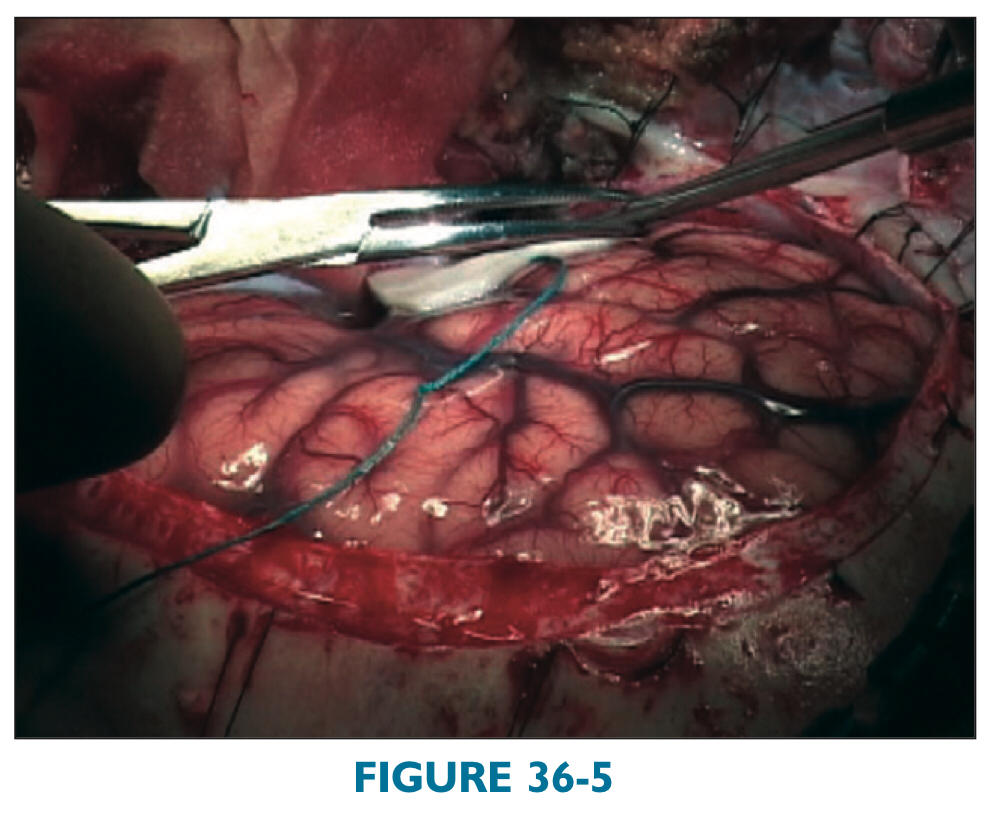 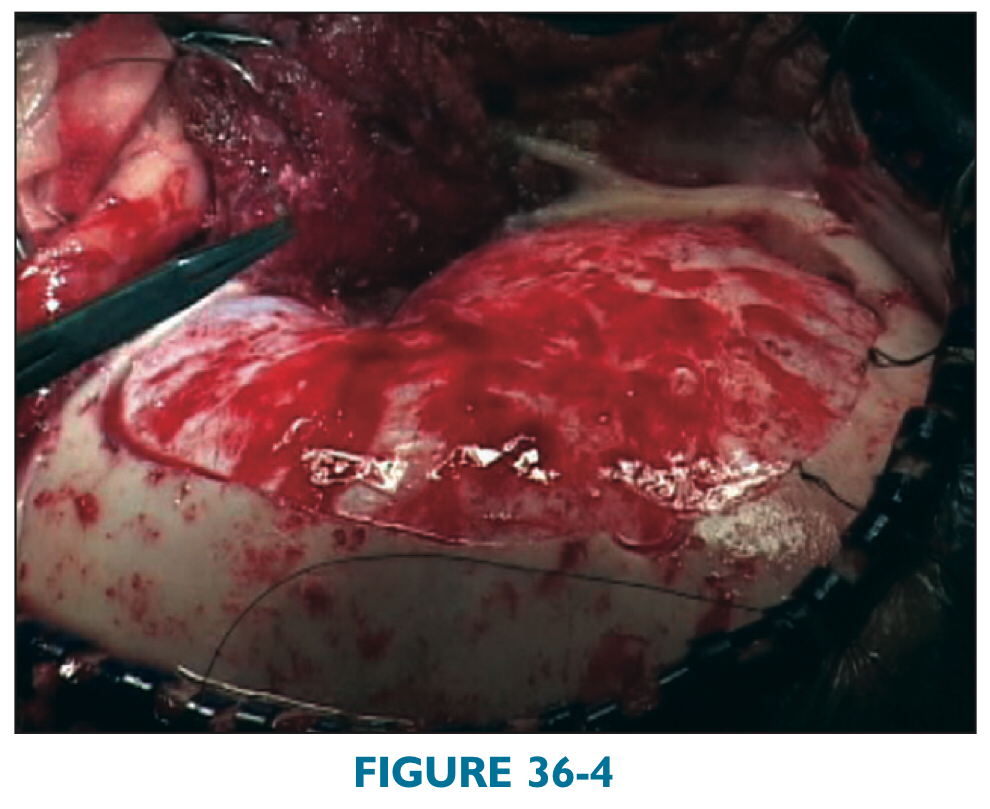 The pia is coagulated and then incised sharply in front of the vein to preserve it, extending from the inferior temporal gyrus along the middle temporal gyrus superiorly to the superior temporal sulcus (STS). The superior temporal gyrus is preserved on the dominant side to protect language and on the nondominant side for uniformity. 
The cortical incision is extended anteriorly along the STS, dissecting inferior to the STS in the subpial plane. The cortical incision is deepened with ultrasonic aspiration.
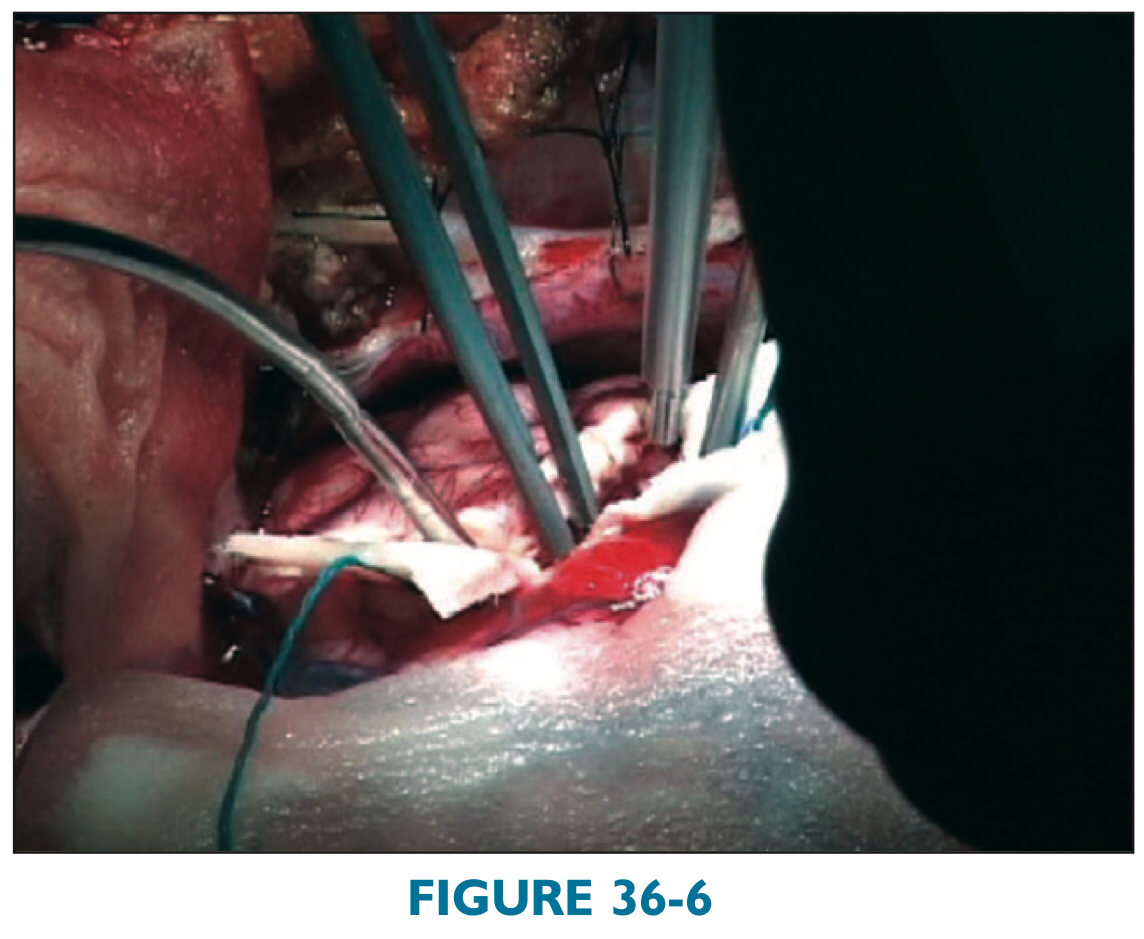 As the cortical incision is deepened, the temporal horn (TH) is identified by following the arachnoid of the fusiform gyrus from inferior to superior. 
The TH is perpendicular to the cortical surface at the inferior temporal sulcus. 
Care is taken not to dissect superiorly into the temporal stem. 
Superior to the TH, there is no intervening arachnoid plane if one were to dissect medially from the anterior temporal lobe white matter through the temporal stem and basal ganglia/amygdala complex into the crus cerebri.
TH. Approximate location of the fusiform arachnoid (FA) is also indicated. 
TH is shown after resection of lateral neocortex and is opened more widely. 
TH in anatomic specimen. CoS ¼ collateral sulcus; ITG ¼ inferior temporal gyrus; MTG ¼ middle temporal gyrus; STG ¼ superior temporal gyrus; THLV ¼ temporal horn of lateral ventricle.
Selective Amygdalohippocampectomy
Patient selection
Medically resistant.
Complex  partial seizures  which  involve  an  aura experienced  as  a  rising  epigastric  sensation,  smell,  fear,  or  déjà  vu, and  head  and  hand  automatisms  such  as  contralateral  forced  head version  prior  to  secondary  generalization,  lip  smacking,  and dystonia.
The surgical rationale for performing Selective Amygdalohippocampectomy is to limit surgical resection to brain structures that must be removed to eliminate seizures while minimizing the risk for injury to important collateral structures.
Surgical procedure
A  reverse  question  mark–shaped  incision.
Alternatively,  a  linear  incision  can  be  used,  extending  from  the root  of  the  zygoma  to  just  below  the  superior  temporal  line.

Surgical  approach through  
Temporal  stem  from  the  Sylvian  fissure.
Laterally  through  the  middle temporal  gyrus  or  middle  temporal  sulcus.
Basally  coming through  the  inferior  temporal  or  collateral  sulcus.
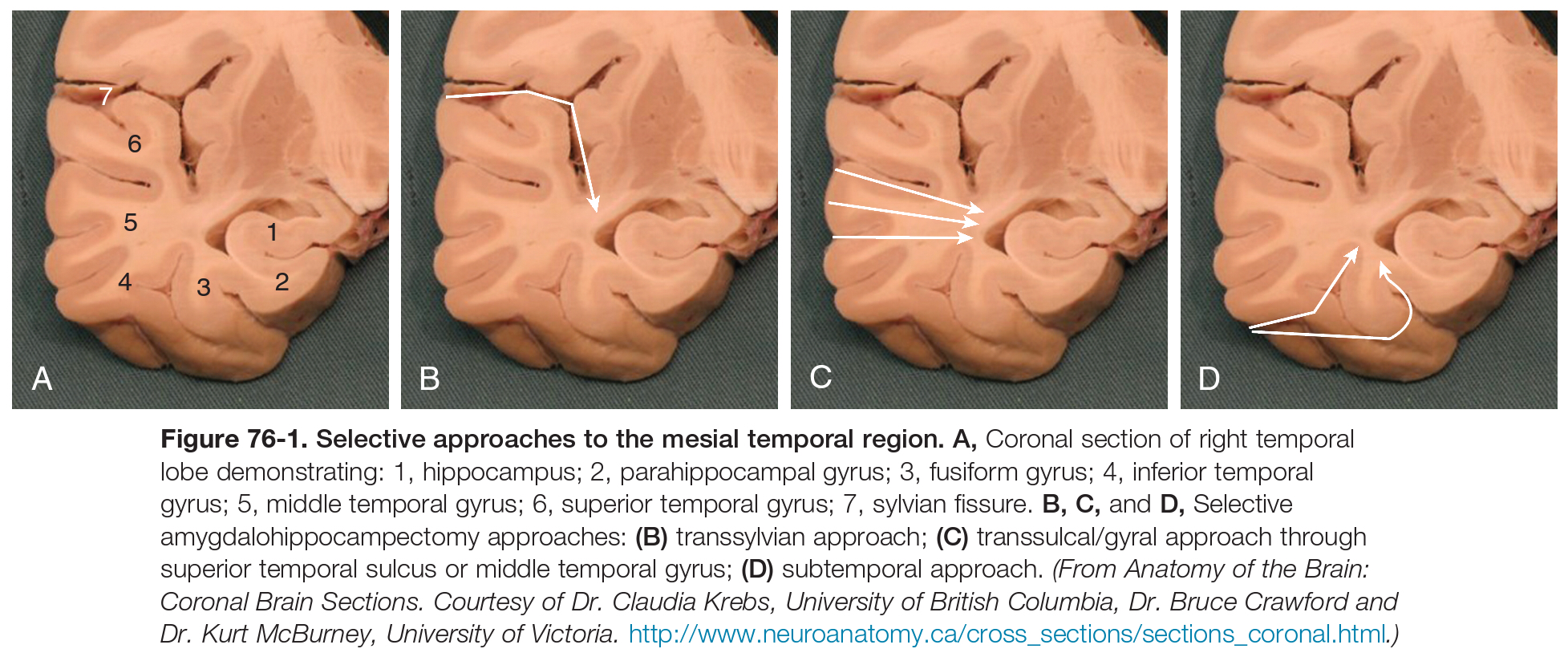 The  temporal  horn  is  preferably  entered anterolaterally  to  minimize  risk  to  Meyer’s  loop  of  the  optic radiations.  
At  this  point,  those structure can  be  identified  within  the  temporal  horn. 
Amygdala  (anteromedially),  
Choroid plexus  (medially),  
Collateral  eminence  (laterally), 
Hippocampus  (anteroinferiorly) 

The  parahippocampal  gyrus  is  resected  in  a  subpial  fashion moving  anteriorly  into  the  uncus,  which  is  completely  emptied subpially.  

The  oculomotor  nerve,  tentorial  edge,  and  posterior cerebral  artery  (P1)  can  be  seen  through  the  pia  here.  
The  amygdala  is  then  identified  by  its  speckled  brown  color  and  location anterosuperior  to  the  hippocampus  within  the  medial  temporal horn,  along  a  line  connecting  choroid  plexus  and  limen  insula. 
The  basolateral  amygdala  is  then  removed  entirely,  again  taking care  to  respect  pial  boundaries  and  keeping  in  mind  that  the posteromedial  boundary  of  resection  remains  the  choroid  plexus/ inferior  choroidal  point.
OUTCOMES
Both SAH and ATL lead to high rates of freedom from seizures in carefully selected patients. 
No differences in seizure  outcomes or most neuropsychological measures between the two surgical groups

Potential complications of SAH include: 
Inadvertent vascular injury. 
Hematoma. 
Infection.
Quadrant visual field defect.
Psychiatric disorders (delirium, depression, and anxiety).
Brain stem injury. 
Neuropsychological sequelae.
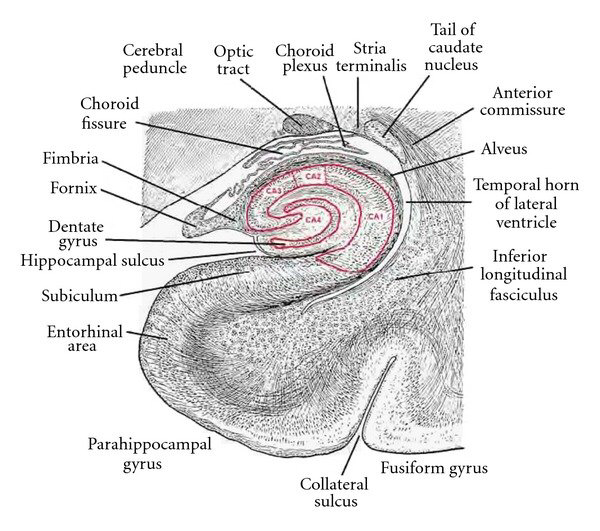 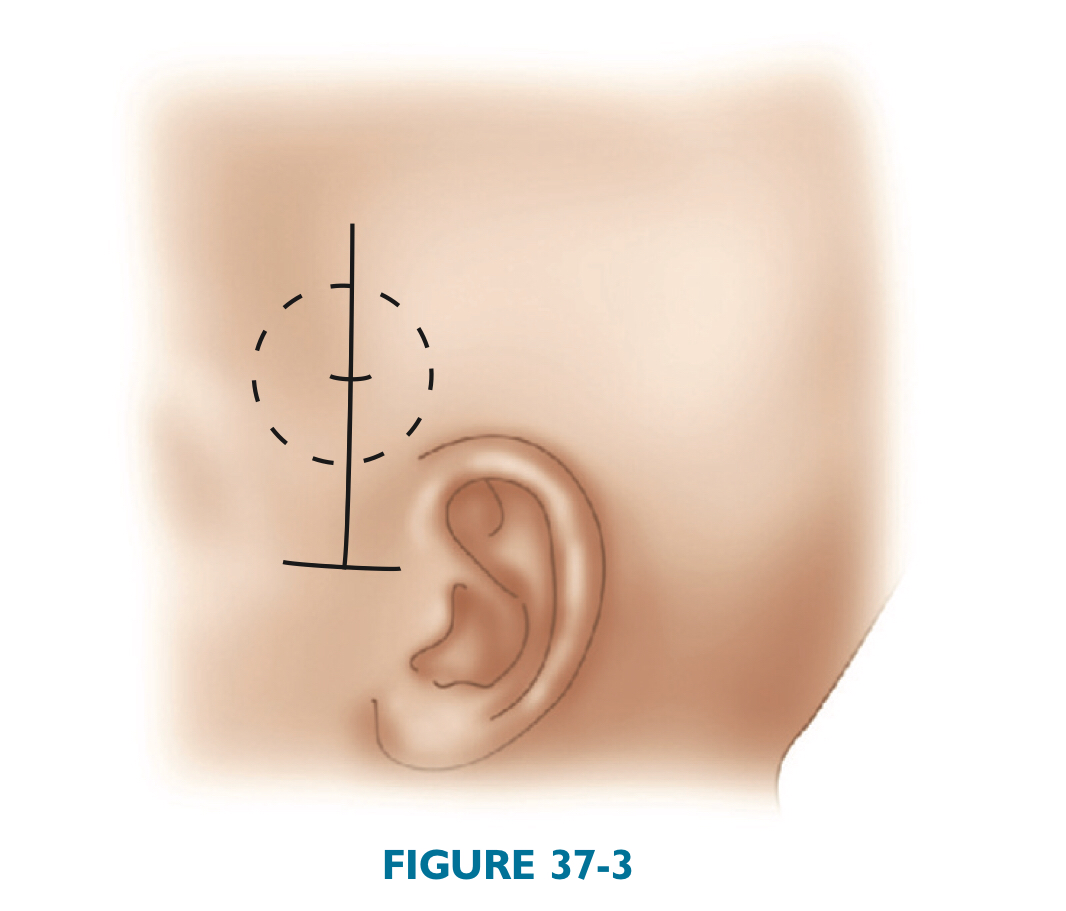 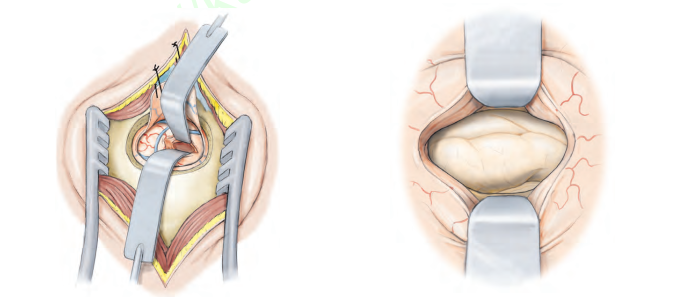 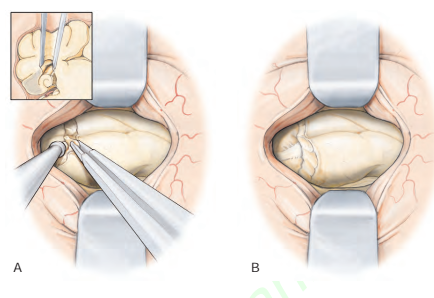 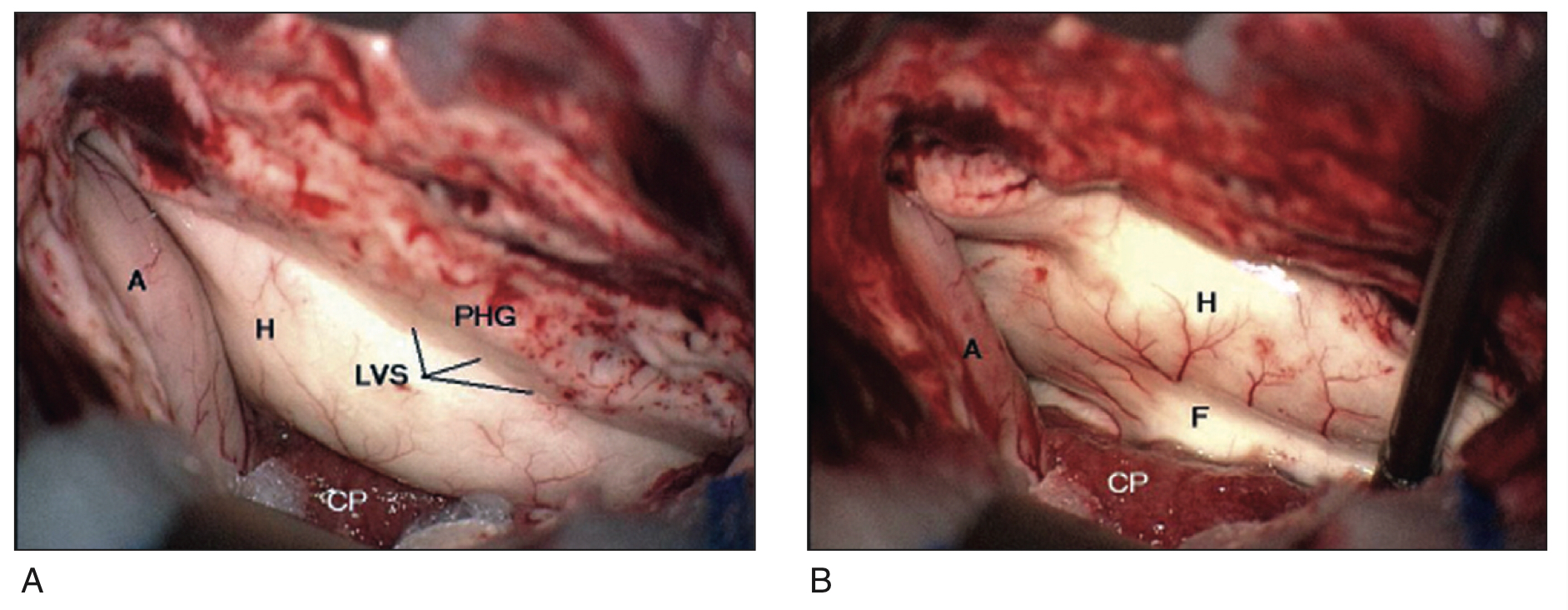 Access into the ventricle. Identification of critical landmarks at the onset of surgical approach is crucial. A=amygdala; CP = choroid plexus; H = hippocampus; LVS = lateral ventricular sulcus or collateral sulcus; PHG = parahippocampal gyrus.
Hemispheric Disconnection Procedures
DEFINITION
Hemispheric disconnection procedures are a group of surgical interventions for chronic epilepsy that are used as alternatives to anatomic hemispherectomy. 
The common denominator of these procedures is disconnection of the cortical layer of one hemisphere from the contralateral hemisphere and from the deeper structures of the basal ganglia. 
The term hemispherotomy is frequently used as an alternative expression for the same group of operations. 
Although the terms hemispheric deafferentation and hemispherotomy imply that the hemispheric tissue is not removed, 
Other techniques such as hemicorticectomy or hemidecortication also disconnect the cortex from the deeper structures but do so by removing the cortex.
Indications
Treat drug-resistant epilepsy resulting from diffuse damage to one hemisphere.
The diagnoses typical in these patients may be grouped into inborn, perinatal, or acquired conditions and include 
Sturge-Weber syndrome (SWS).
Cortical malformation  (multilobar cortical dysplasia, polymicrogyria, lissencephaly, hemimegalencephaly [HME]).
Cystic defects from intrauterine or perinatal infarction or hemorrhage.
Hemiplegia-hemiconvulsion-epilepsy syndrome (HHE).
Rasmussen’s encephalitis
Transsylvian Keyhole Technique
This approach is characterized by four main features:
Transsylvian exposure of the circular sulcus (or sulcus limitans) of the insular cortex via a small craniotomy through a linear or curvilinear incision.
Temporomesial disconnection via a transventricular approach through the temporal stem, 
Complete opening of the entire lateral ventricle through a transcortical insular incision from the insular cistern along the inferior, posterior, and superior parts of the circular sulcus into the ventricle from the temporal horn.
Mesial disconnection in the frontal and parieto-occipital area and callosotomy.
Vertical Parasagittal Hemispherotomy
Also called a dorsal transcortical subinsular hemispherotomy:
This technique differs from the perisylvian and transsylvian approaches by:
Much less brain resection and more disconnection
Use of a vertical approach through a parasagittal craniotomy 

The approach is characterized by five features:
A parasagittal frontal craniotomy approximately 3 × 5 cm, one third anterior and two thirds posterior to the coronal suture.
Transcortical access to the lateral ventricle via limited cortical resection to enable access to the foramen of Monro and the posterior thalamic region.
Paramedian callosotomy, including transection of the posterior column of the fornix.
Lateral transection between the thalamus and the striatum starting in the lateral ventricle and reaching down to the temporal horn.
After completion of the anterior callosotomy, resection of the posterior part of the gyrus rectus and extension of the transection line laterally so that the head of the caput caudatum meets the substriatal transection line lateral to the thalamus.
Radiosurgical Treatment for Epilepsy
MEDIAL TEMPORAL LOBE EPILEPSY
MTS is an idiopathic process associated with extensive loss of neurons and an increase in astrocytes in the mesial temporal structures, which include the amygdala and hippocampus in the temporal lobe. 
When temporal lobe epilepsy is due to underlying MTS, improvements in seizures with open microsurgical structural resections can be expected in 65% to 90% of patients.
GKRS for MTS showed comparable efficacy rates (65%) for reduction of seizures. 
Marginal dose of 24 Gy.

Neurostimulators for epilepsy
Deep brain stimulation DBS
Responsive neurostimulation RNS
Vagus nerve stimulation VNS
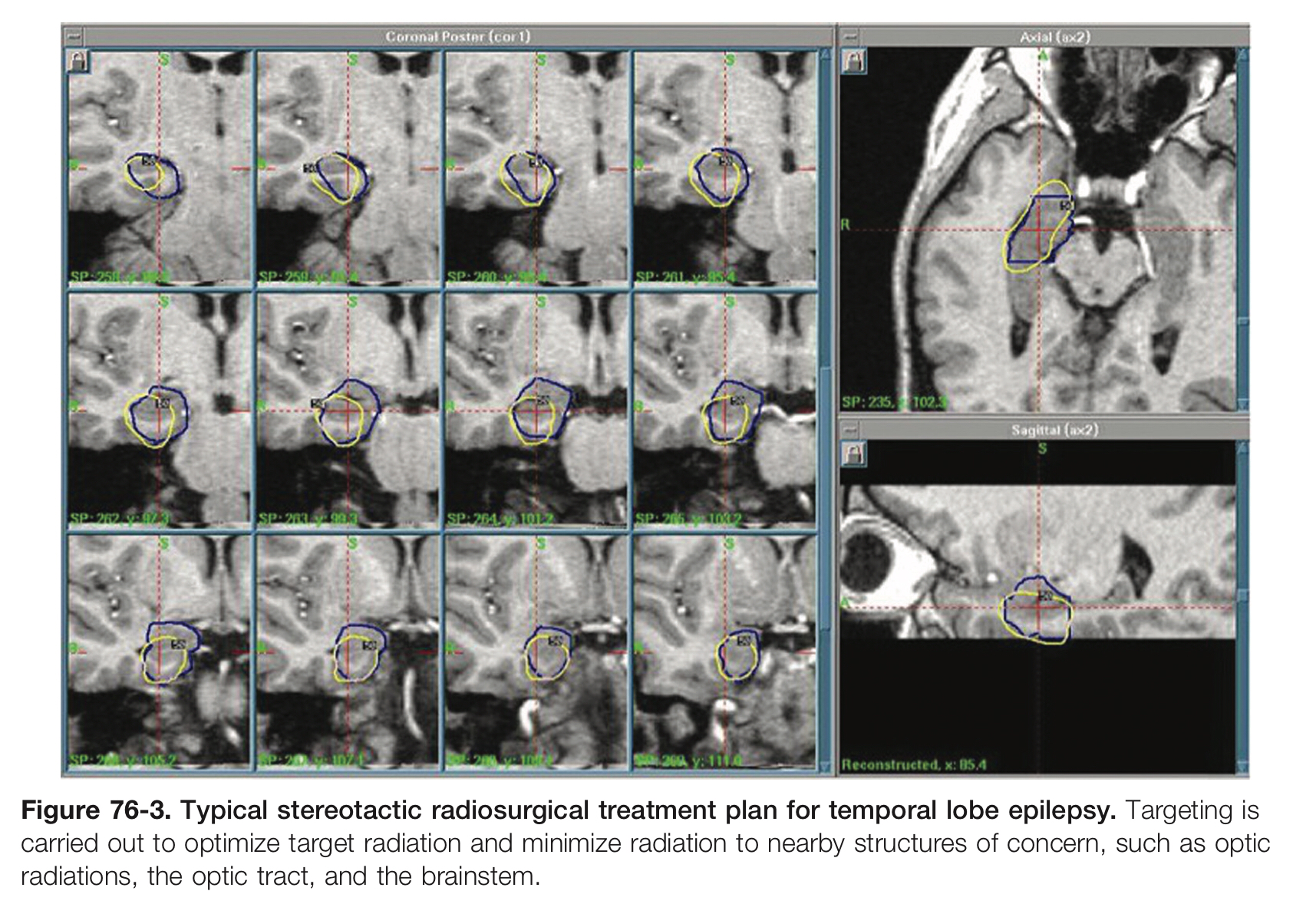 Thank You